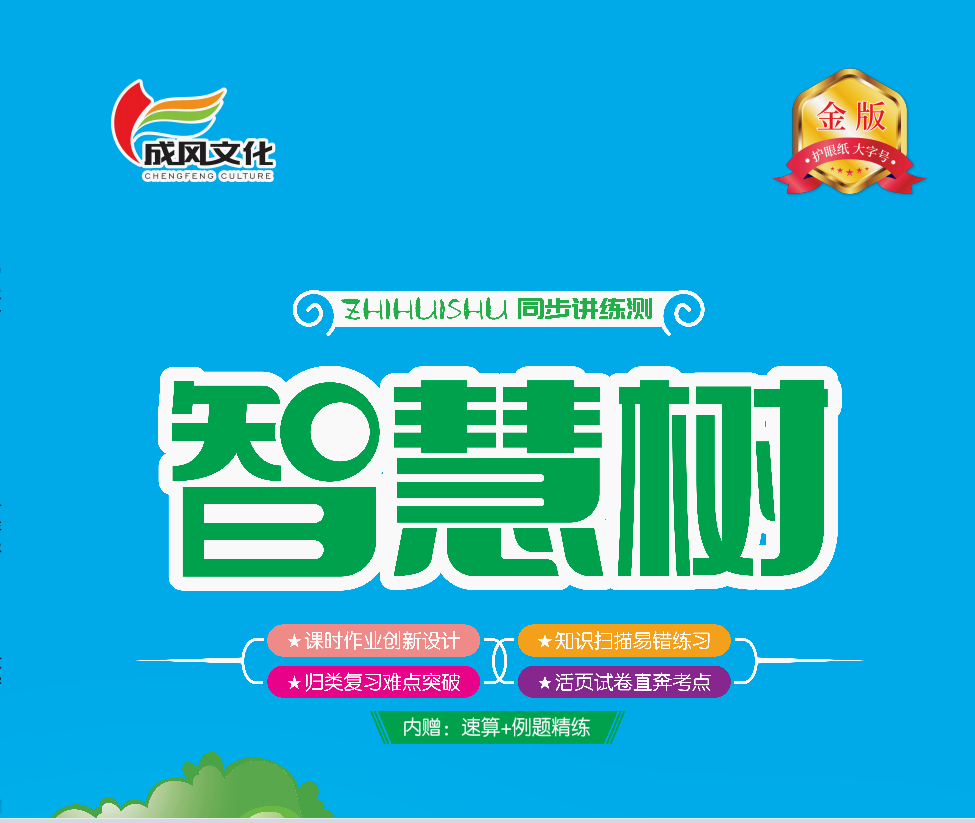 复习与关联
第4课时   应用提升
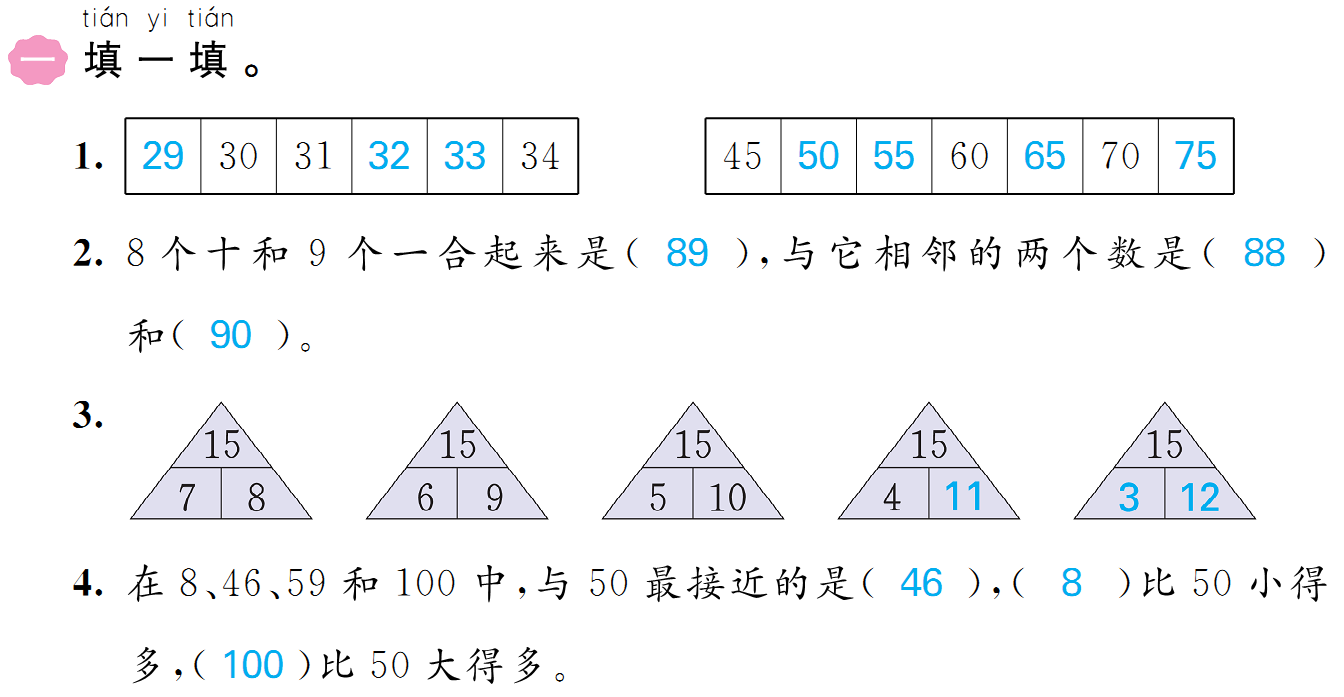 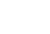 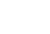 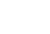 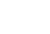 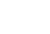 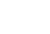 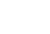 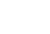 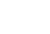 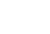 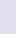 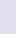 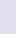 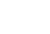 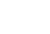 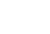 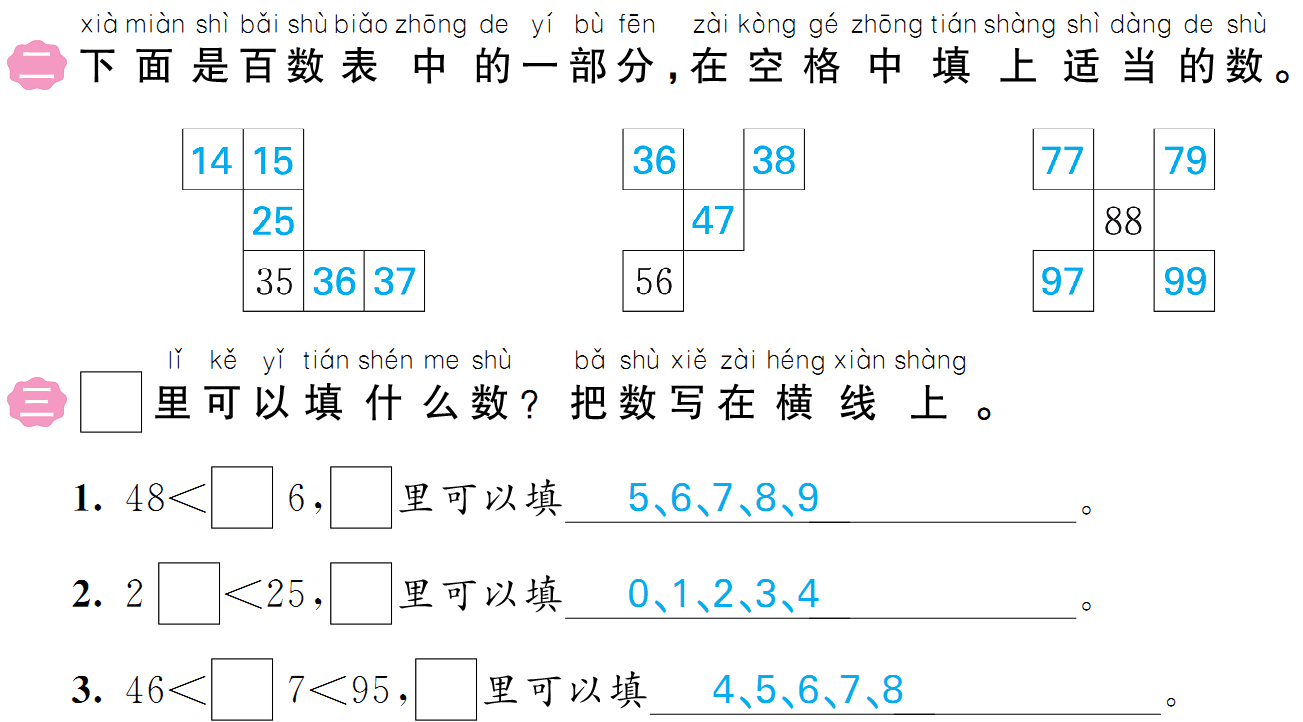 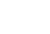 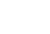 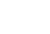 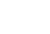 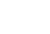 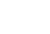 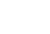 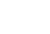 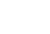 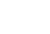 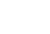 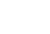 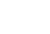 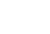 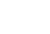 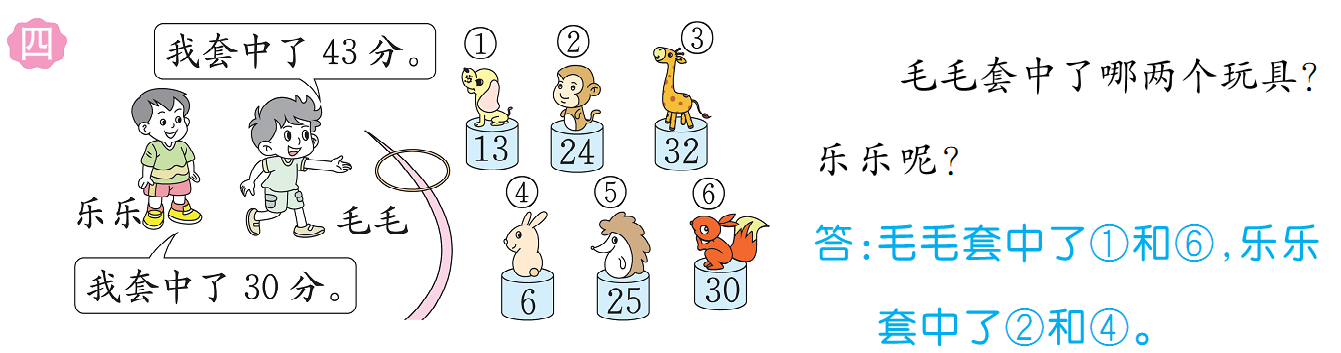 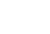 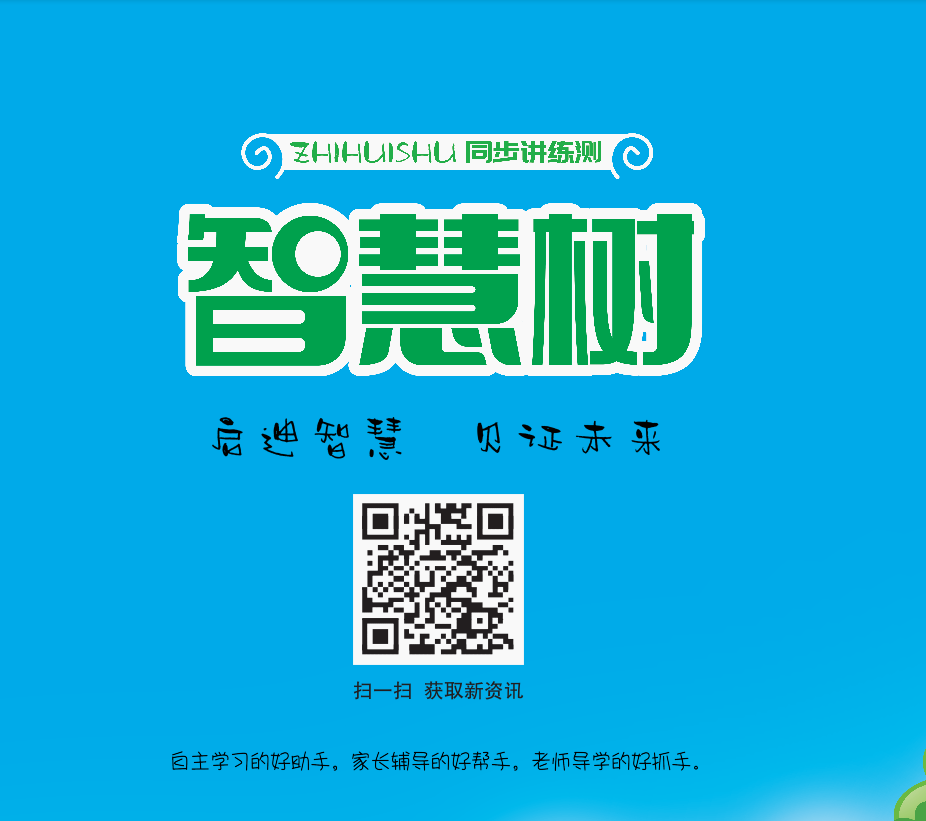 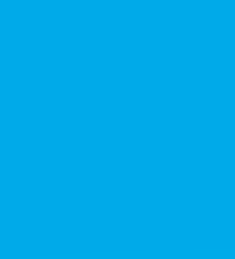